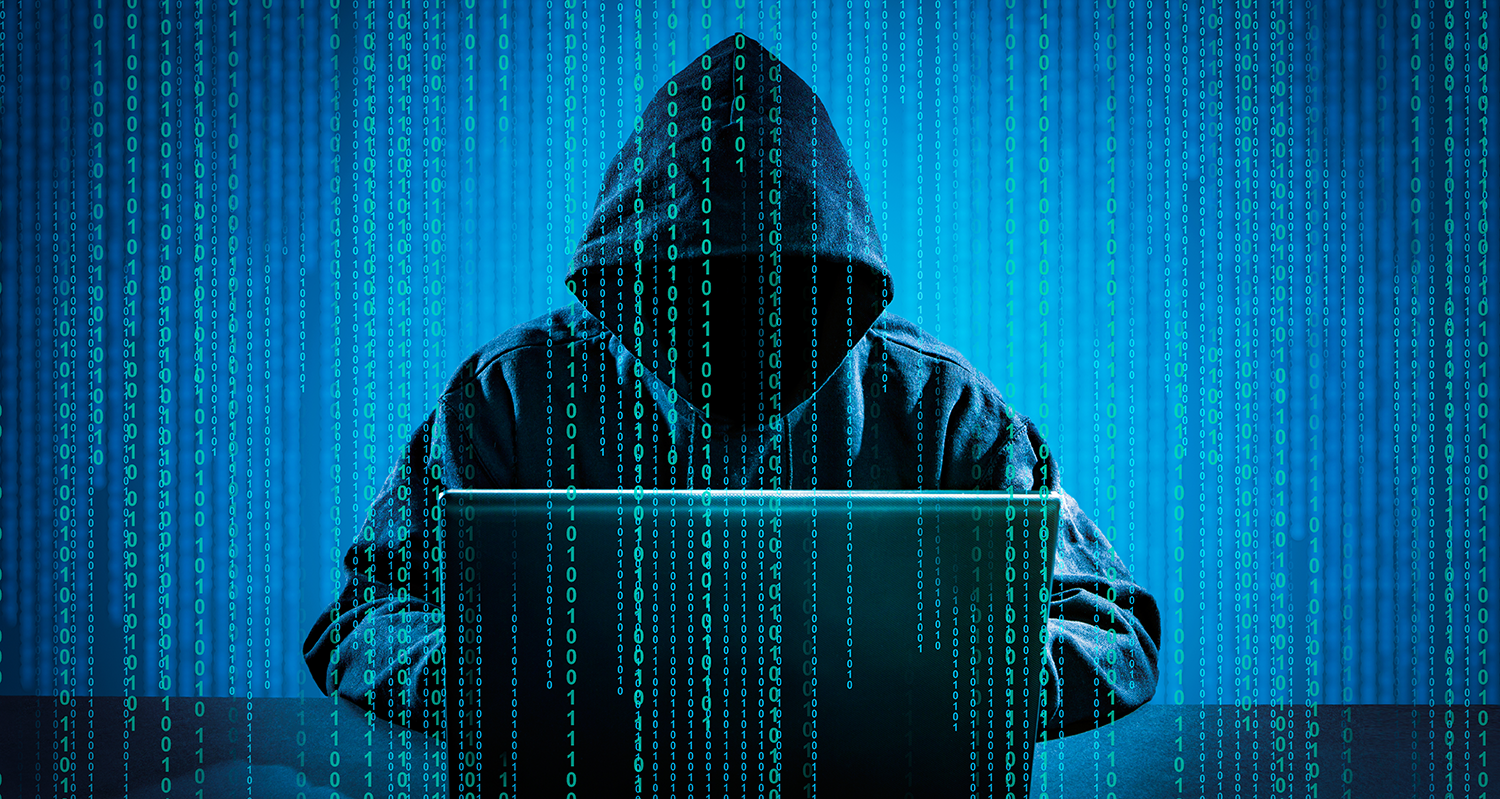 AZ ONLINE PLATFORMOK BŰNÜGYI KIHÍVÁSAIDr. Mezei Kittiegyetemi adjunktus (BME GTK), tudományos munkatárs (TK JTI)
DSA-DMA – 
Perspektívák és lehetőségek

Visegrád, 2023. április 20-21..
E-bizonyíték rendelet
Jelenleg rendkívül időigényes az elektronikus bizonyítékok megszerzése, illetve széttagolt a jogi szabályozás kerete (lásd Microsoft Corp. v. United States ügy , valamint Skype v. Begium). 

Az e-bizonyítékokhoz való határokon átnyúló hozzáférésről szóló rendeletben foglalt legfontosabb újítás, hogy létrehozzák a közlésre kötelező európai határozatot (European Production Order), amely lehetővé teszi, hogy valamely tagállam igazságügyi hatósága – az adatok helyétől függetlenül – közvetlenül igényeljen elektronikus bizonyítékot bármely, az unióban szolgáltatásokat kínáló és más tagállamban letelepedett vagy képviselettel rendelkező szolgáltatótól.

A megkeresésre a szolgáltató köteles 10 napon belül, hitelesen megállapított veszélyhelyzet esetén pedig 8 órán belül válaszolni, különösen az emberi életet vagy testi épséget, illetve kritikus infrastruktúrákat érintő közvetlen veszély fennállása esetén. 
Ehhez képest a jelenlegi európai nyomozási határozat esetében 120 nap, míg a kölcsönös jogsegélyeljárás esetén 10 hónap a válaszadási határidő.
E-bizonyíték rendelet
Az új határozatokat közvetlenül az EU területén működő szolgáltatóknak lehet címezni, aki a szolgáltatását az unióban nyújtja, vagyis a tagállam(ok)ban a rendeletben felsorolt szolgáltatás igénybevételét lehetővé tegye. 
Fontos további követelmény a rendelet hatályát tekintve, hogy a szolgáltató lényeges kapcsolattal rendelkezzen a tagállam(ok)hoz, ami akkor tekinthető fennáltnak, ha a van telephelye az unióban vagy annak hiányában egy vagy több tagállamban jelentős számú felhasználója van, vagy a tevékenysége egy vagy több tagállamra irányul.  
Az eljárás menete ugyanígy alakul és ez a szabályozás alkalmazandó, ha az elektronikus bizonyíték nem uniós országban található. Amennyiben a szolgáltató az európai felhasználókra vonatkozó adatokat az unión kívül, például az Egyesült Államokban tárolja, ugyanúgy köteles a határozat értelmében az európai hatóságnak átadni azokat. 
A jogi képviselők hiánytalan listáját nyilvánosan elérhetővé kell tenni annak érdekében, hogy a bűnüldöző hatóságok könnyen hozzáférjenek többek között (ám nem kizárólag) az Európai Igazságügyi Hálózaton keresztül. A jogi képviselőnek azon tagállamok egyikében kell tartózkodnia, ahol a szolgáltató letelepedett vagy szolgáltatásokat nyújt.
E-bizonyíték rendelet
Az e-bizonyíték rendelet meghatározza a szolgáltató fogalmát. A szolgáltató lehet természetes vagy jogi személy, aki vagy amely az alábbi szolgáltatáskategóriák közül egyet vagy többet nyújt: 
az elektronikus hírközlési szolgáltatást, 
az információs társadalommal összefüggő szolgáltatás, amelynek legfontosabb eleme az a felhasználók számára az egymással való kommunikáció lehetőségét biztosítja vagy az adattárolást, illetve -feldolgozást – amely a felhasználók részére nyújtott szolgáltatások alapja, beleértve a közösségi oldalakat is (Twitter és Facebook) –, 
valamint a domain névvel és IP-címmel összefüggő szolgáltatás (például az IP-cím-szolgáltatók, domain-nyilvántartások és -nyilvántartók, valamint a kapcsolódó titkosítási és proxyszolgáltatók). 

Az első két kategória magában foglalja például a következőket: Skype, WhatsApp, Amazon, Dropbox, eBay és az e-mail-szolgáltatókat, míg utóbbi kettő az internet-infrastruktúrával foglalkozó szolgáltatókat fedi le, amelyek rendelkeznek az elkövetők azonosításához felhasználható adatokkal.
E-bizonyíték rendelet
Elektronikus bizonyíték: olyan előfizetői, forgalmi vagy tartalmi adatról van szó, amelyet elektronikus formában tárolnak a szolgáltatónál vagy a szolgáltató nevében, és fontos követelmény, hogy a határozatok kibocsátásakor a szolgáltatónál rendelkezni kell vele, vagyis nem vonatkozhat a jövőben megszerzendő adatokra. 

A szabályozás négy adatkategóriát határoz meg, amelyekre a határozatok kiterjedhetnek:
Előfizetői adat (subscriber data), amely az előfizető vagy ügyfél azonosítását szolgálja. Például ilyen a megadott név, születési idő, postacím, számlázási és fizetési adat, telefonszám vagy e-mail-cím, valamint a szolgáltatás típusa és tartama, az általa használt vagy részére biztosított interfészeket azonosító adatok, a szolgáltatás igénybevételének érvényesítésére vonatkozó adatok, de ez alól kivételt képeznek a felhasználó által megadott vagy a kérésére létrehozott jelszavak vagy egyéb hitelesítési eszközök. 

A rendelet végleges szövegében meghatározzák a kizárólag a felhasználó azonosítása céljából kért adatok (data requested for the sole purpose of identifying the user) körét, amelyek például az IP-címek és szükség esetén a vonatkozó forrásportok és az időbélyegző (dátum/idő), vagy ezen azonosítók és kapcsolódó információk technikai megfelelői, amennyiben a bűnüldöző hatóságok azt kizárólag a felhasználó azonosítása céljából kérik egy konkrét bűnügyi nyomozás során.
E-bizonyíték rendelet
Forgalmi adat (traffic data) az olyan adatok csoportja, amelyek a szolgáltatással kapcsolatba hozhatók: 
az üzenet forrására vagy célállomására, az eszköz helymeghatározására, dátumra, időre, időtartamra, méretre, adatútra, formátumra, a protokoll használatára és a tömörítés típusára vonatkozó adat, beleértve az elektronikus hírközlési metaadatokat és a szolgáltatáshoz való felhasználói hozzáférés megkezdésére és befejezésére vonatkozó adatokat, mint például a használat dátuma és időpontja, a szolgáltatásba való be- és kijelentkezés, kivéve az előfizetői adatokat.

Tartalmi adat (content data) bármely digitális formában tárolt adat, például szöveg, hang-, kép- és videófelvétel stb.
E-bizonyíték rendelet
Mind az előfizetői, mind a felhasználó azonosítását célzó adat esetében az egyik uniós országból az ügyész vagy bíró közvetlenül, míg a nyomozó hatóság csak bírói vagy ügyészi engedéllyel kérheti a másik országban található szolgáltatót vagy annak jogi képviselőjét, hogy biztosítsa az igényelt elektronikus bizonyítékot. 

Bármilyen bűncselekmény vonatkozásában sor kerülhet és legalább 4 hónapig terjedő szabadságvesztés büntetés vagy szabadságelvonással járó intézkedés végrehajtása céljából.
E-bizonyíték rendelet
A forgalmi és tartalmi adatok már részletesebb képet nyújthatnak az adott személy tevékenységéről, ezért ezeket nagyobb védelem illeti. 
Erre tekintettel az utóbbi két adatkategória esetében az egyik uniós országból kizárólag a bíróság közvetlenül, míg az ügyészség és a nyomozó hatóság csak bírói engedéllyel – aki ellenőrzi a határozat megfelelőségét az ezzel kapcsolatos törvényességi, szükségességi és arányossági követelménynek – kérheti a szolgáltatót vagy annak jogi képviselőjét az elektronikus bizonyíték biztosítására. 

Kizárólag olyan bűncselekményekkel összefüggésben kérhetők, amelyek a kibocsátó országban legalább három évig terjedő szabadságvesztéssel büntetendők, vagy a kiberbűnözéssel, gyermekpornográfiával, készpénzhelyettesítő fizetőeszközök hamisításával vagy terrorizmussal kapcsolatos bűncselekmények esetén.
E-bizonyíték rendelet
A közlésre kötelező európai határozatot és a megőrzésre kötelező európai határozatot a meghatározott címzett részére az ezekre vonatkozó tanúsítvány révén kell megküldeni. 
A rendelet kötelező határidőket vezet be, a kért adatokat a közlésre kötelező határozat átvételétől számított 10 napon belül meg kell küldeni a hatóságoknak. 
A szolgáltatókat szankciókkal sújthatják, ha nem tesznek eleget a kötelezettségüknek. A rendelet a szankciókra vonatkozóan nem határoz meg konkrétumot: az előírások nem teljesítése esetén a szolgáltatókkal szembeni intézkedések részletes kidolgozását a tagállamokra bízza.
E-bizonyíték rendelet
Az e-bizonyíték rendelet által bevezetett határozatok kötelező erejűek lesznek a szolgáltatókra nézve, ami előrelépés, mert jelenleg gyakran a szolgáltatók jóindulatától függ, hogy átadják-e a bűnüldöző hatóságoknak a szükséges bizonyítékokat. 

Az új határozatok mellett továbbra is nyitva állnak a „hagyományos” jogintézmények, így az igazságügyi együttműködés és a kölcsönös jogsegély. 

A DSA rendelkezései is erősítik azt, hogy online platformszolgáltatók szorosabban együttműködjenek a bűnüldöző hatóságokkal és fellépjenek az illegális tartalmakkal szemben (például elektronikus adat ideiglenes és végleges hozzáférhetetlenné tétele esetén).